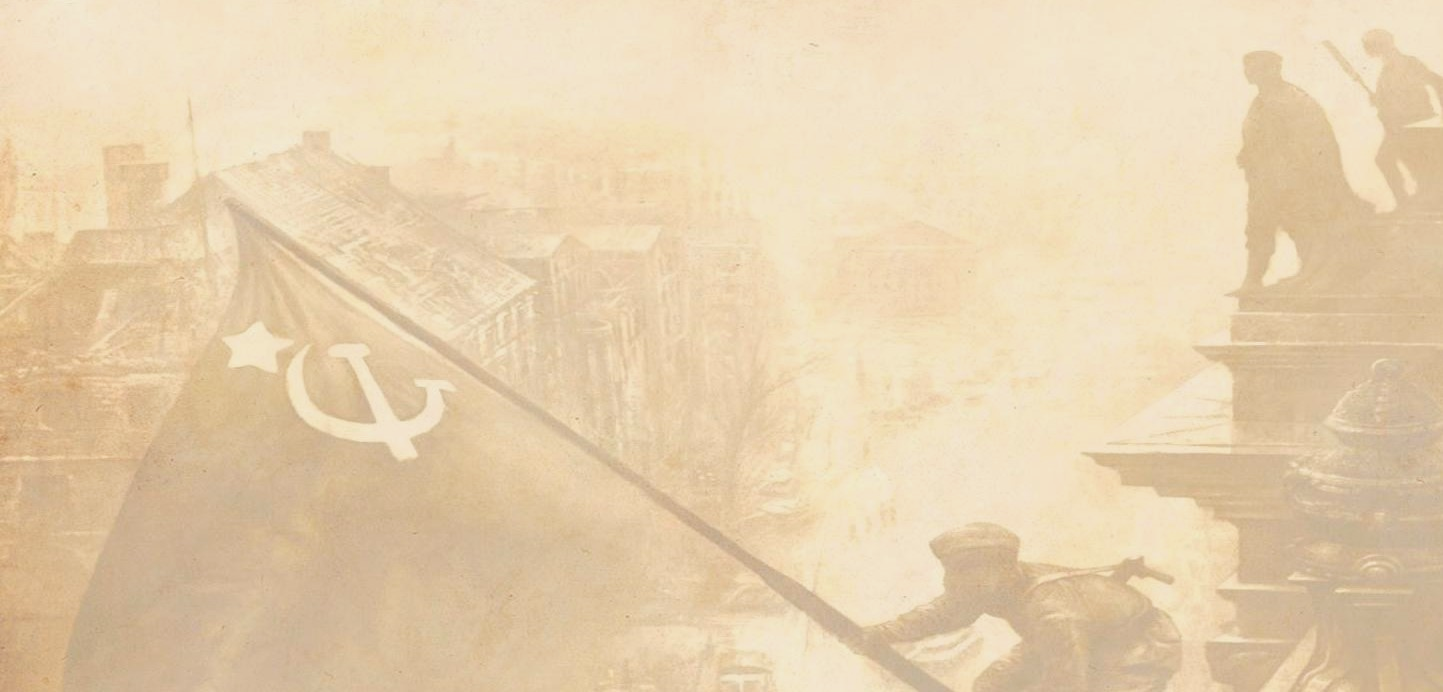 Управление образования Вороновского райисполкома 
Государственное учреждение образования «Учебно-педагогический комплекс Трокельские ясли-сад-базовая школа»
Районный конкурс креатив-трейсер «ЛЕГЕНДарная Беларусь»
Номинация: ««О героях былых времен…».

      Название работы: «Гордость нашей земли -ветераны Великой Отечественной Войны»
Авторы-Разук Дарья Витальевна, обучающаяся 6-го
               класса;             Руководитель-Разук Ольга Генриховна, учитель 
                  истории,

          
 Трокели 2021
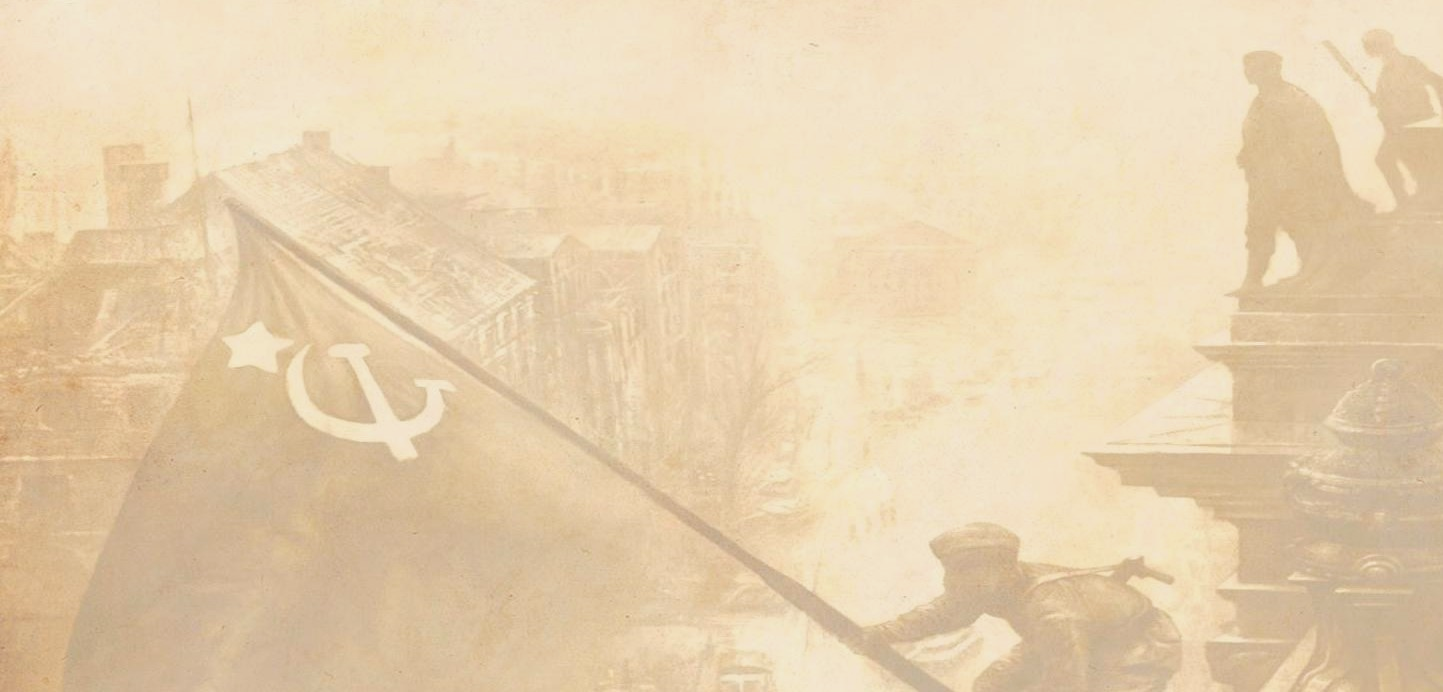 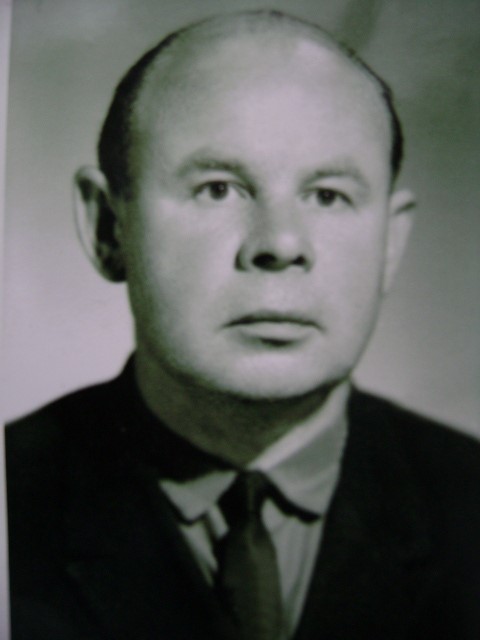 Панушкин Александр Антонович родился  в деревне Уздорники,
                                           Сененского района в крестьянской семье 12 февраля 1924 года. В семье  было
                                       пятеро детей, Александр Антонович, самый старший. После завершения
                                       школы, Александр Антонович поступает в Лепельское педагогическое
                                       педучилище, по специальности учитель начальных классов и в 1941году
                                       заканчивает его. 
                                            Началась война и 17- летний  Александр Антонович уходит воевать в 
                                       Сененскую партизанскую бригаду. Принимал участие в крупных боях : «Лепельская операция», «Праздник весны» и «Дождь». Награжден медалью «За отвагу», орденом Отечественной войны II степени и многими памятными медалями. В послевоенное время работал учителем и заучем в Трокельской школе. Умер в мае 1990 года.
Панушкин А.А.
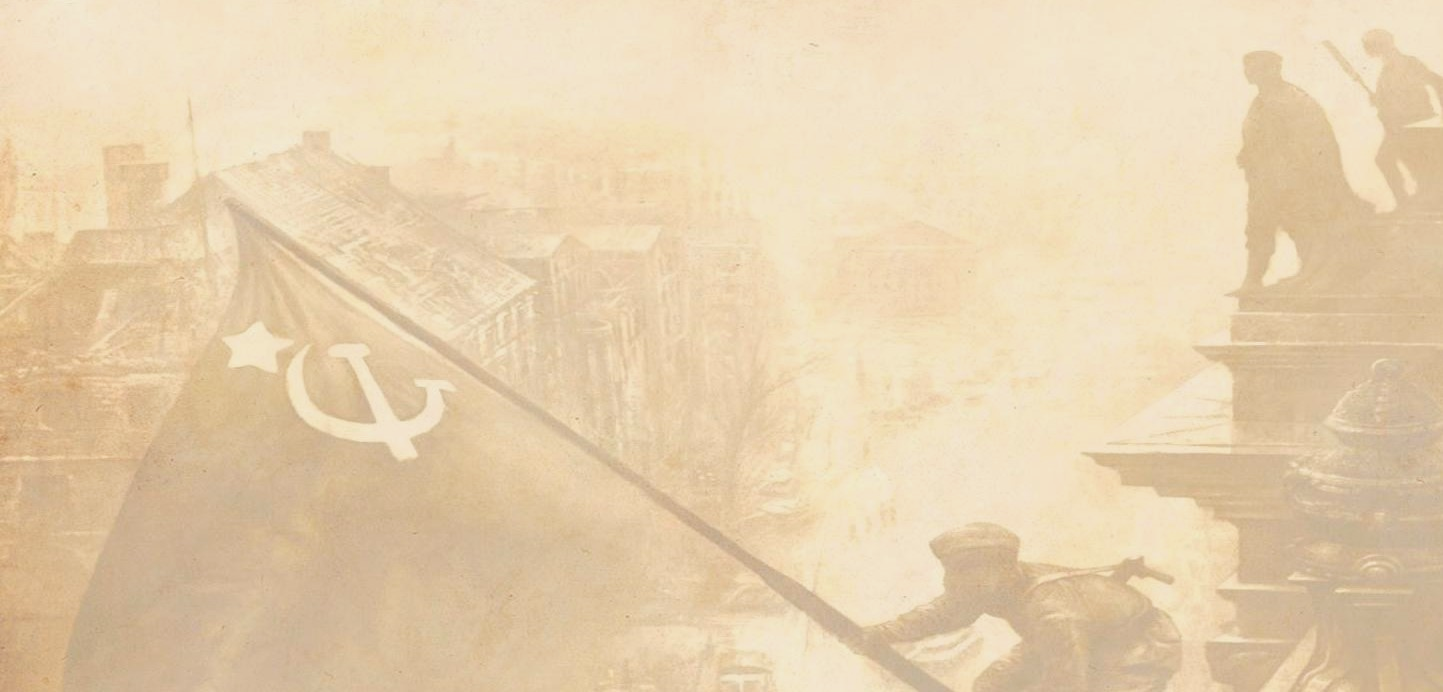 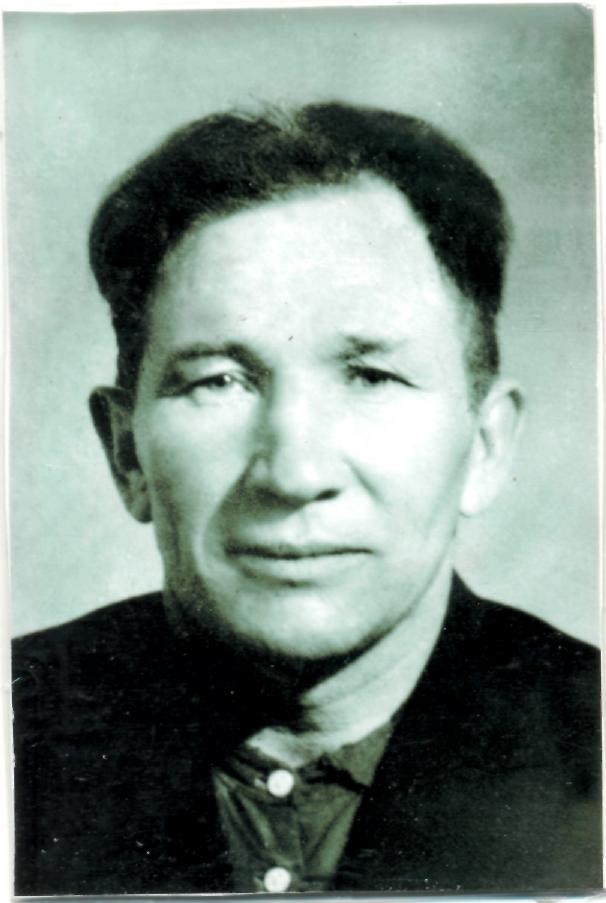 Шалугин Аркадий Васильевич родился в д. Прынкова, Гаврилово-
                                               Ямского района, Ярославской области. До войны работал  в колхозе. В 1943 году
                                                был призван в Красную Армию и служил до 1950 года. Воевал в 1-ом и 2-ом
                                                Белорусском фронтах и в 1-ом Прибалтийском. Участвовал в освобождении
                                                Беларсуи, г. Вильнюса, г. Польши. Войну закончил в г. Щетин, что на р. Одер в 80
                                                км от Берлина.
                                                     Награжден медалью «За отвагу», орденом Отечественной войны 2 степени.
                                               После войны в 1951 году приехал в г. Минск и там работал, затем по 
                                               комсомольской путевке поехал в Карелию на лесозаготовки.Там познакомился с будущей женой с которой и приехал в д.Трокели. Работал продавцом в сельском магазине. Имеет много  наград за доброкачественный труд. Умер 3 мая 2001 года .
Шалугин А.В.
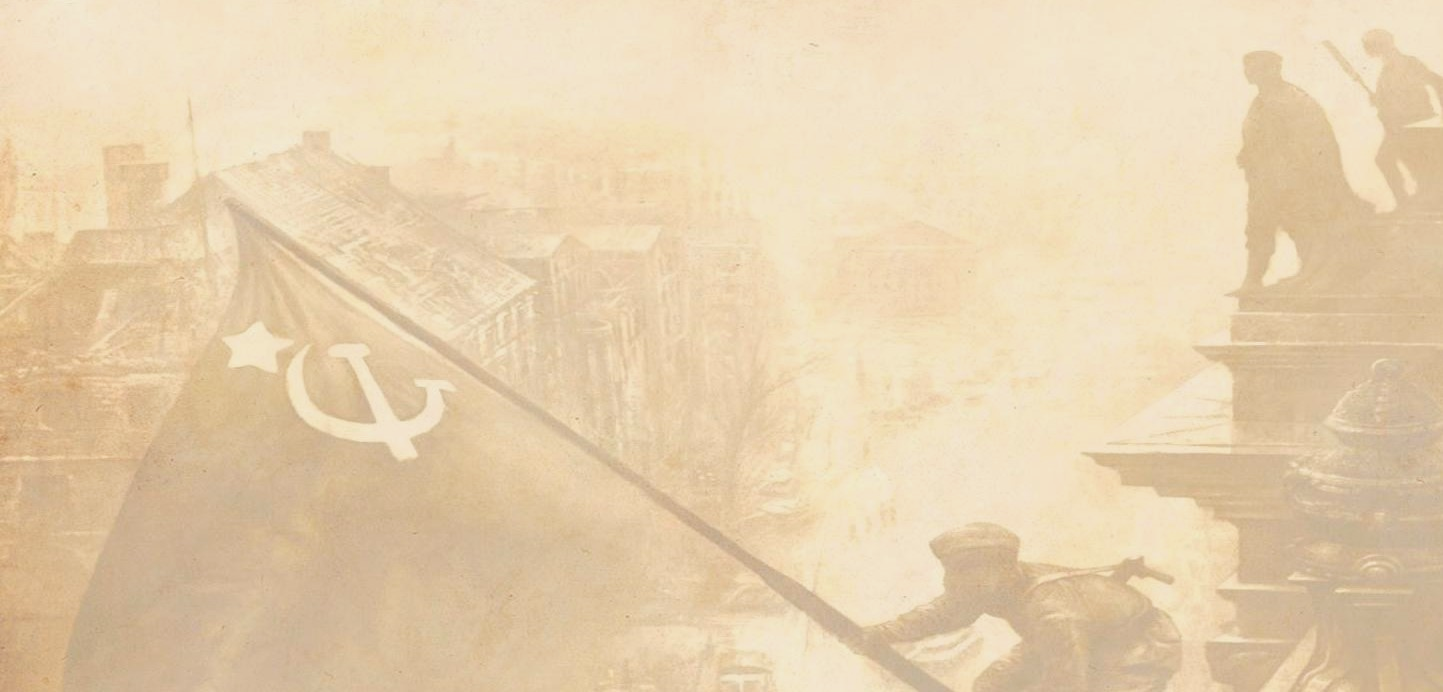 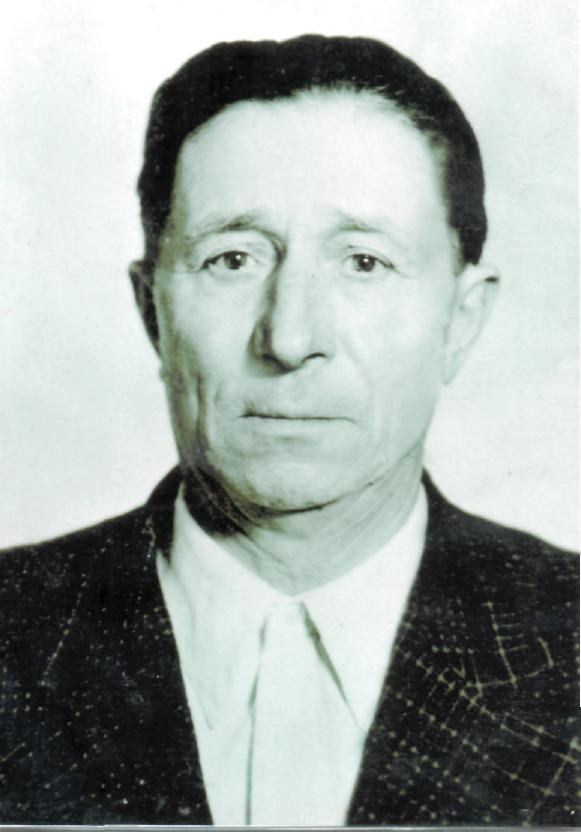 Юхневич Иван Иванович родился в 1909 году в д. Мейлуны. Вместе с родителями работал в поместье  в д. Трокели. 1 сентября 1939 года был призван в польскую армию, где воевал  против фашистов. Во время отступления попал в плен к русским. Спустя 2 недели был отпущен.Вернулся на родину где пережил немецкую оккупацию, а  летом 1944 года после освобождения Беларуси был призван в ряды Красной Армии. Войну закончил под Варшавой. 
       После войны вместе с земляками восстанавливал  деревню. Построил дом в д.Трокели, воспитал 5 детей, но тяжело болел. Умер в 2002 году.
Юхневич И.И.
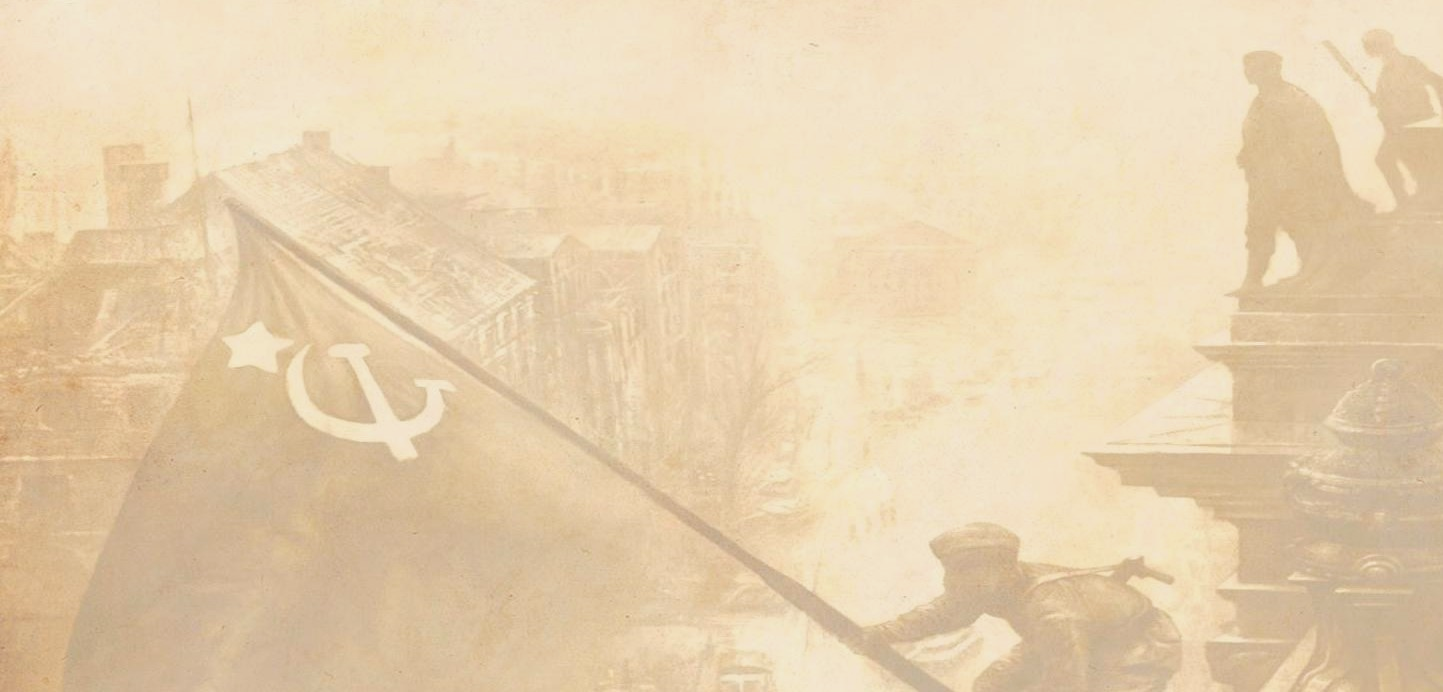 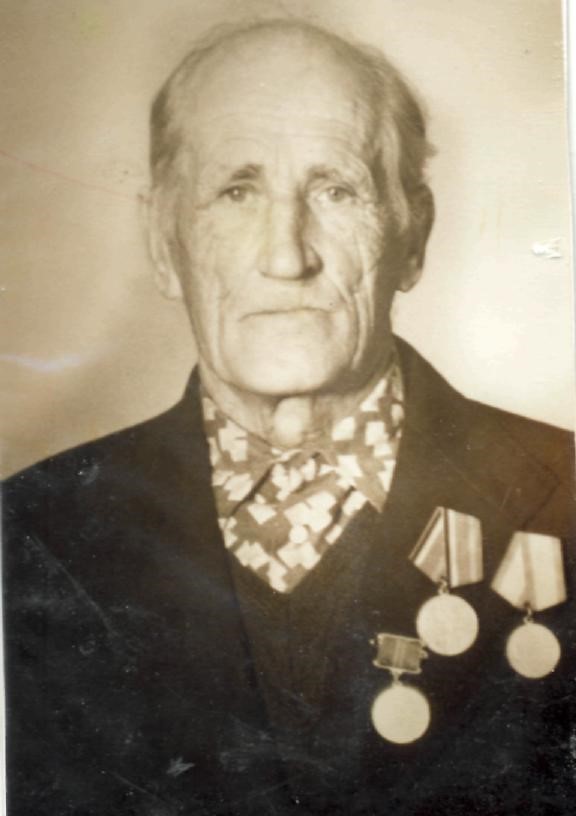 Веливис Иван Карлович родился в 1905 году в д. Дайнова, что на Литве. В сентябре 1939 года был призван в Польскую армию, но германа-польская война длилась недолго и была разбита. Часть ее солдат попала в плен, а кто смог, убежал домой. Иван Карлович сумел избежать плена. С 1944 года опять попал на фронт. 10 мая 1945 года в Чехословакии был контужен и госпитализирован. В госпитале  у него украли награды. Одна из них – медаль «За отвагу». 
      После войны приехал в д.Трокели где жил и работал. Умер в 2001 году.
Веливис И.К.
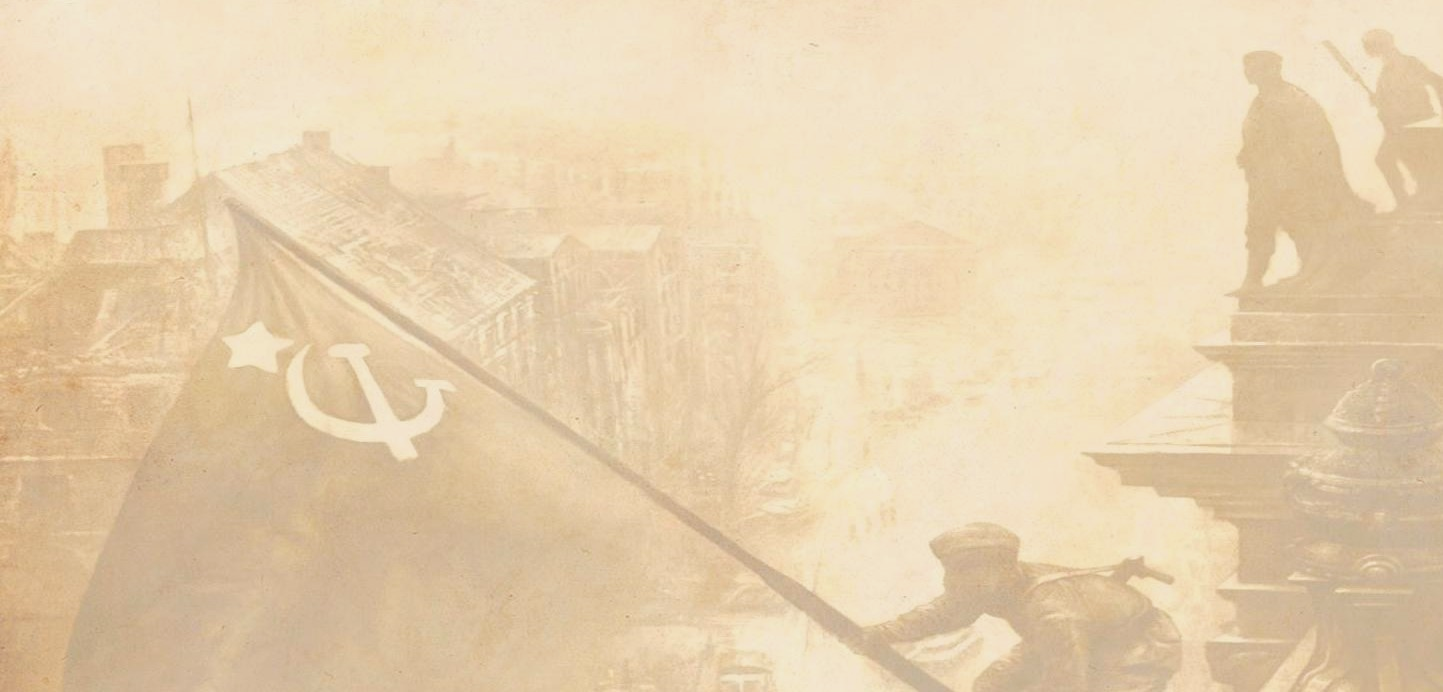 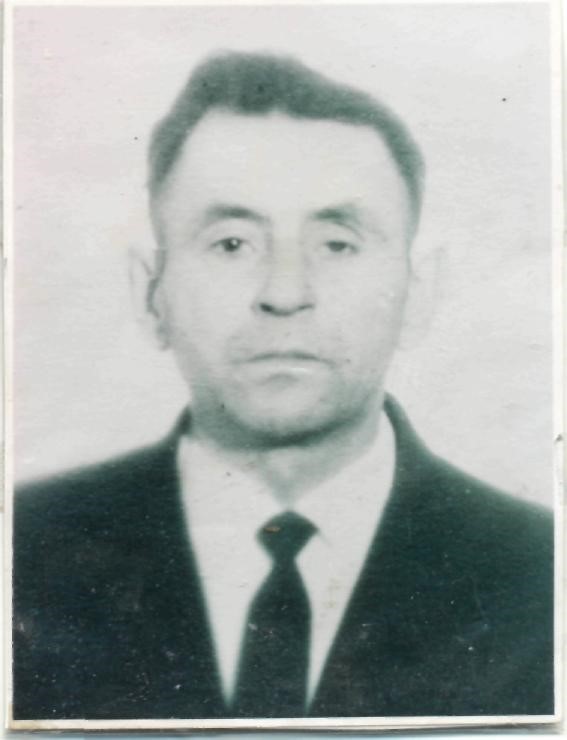 Гурский Зигмунд Брониславович  родился в 1924 году в д. Старая Вергель, Ивьевского района. Образование - начальная школа, поляк по национальности, член партии с 1965 года.
      4 октября 1944 года мобилизован в Польскую армию. С 14 апреля по 3 мая 1945 года служил, воевал на фронте рядовым 27-го стрелкового полка. Был ранен в глаз и демобилизован 6 июля 1945 по болезни. Умер в 1987 году. 
      Награжден медалью «За победу над Германией», орденом Отечественной войны 1-й ступени, юбилейными медалями.
Гурский З.Б.
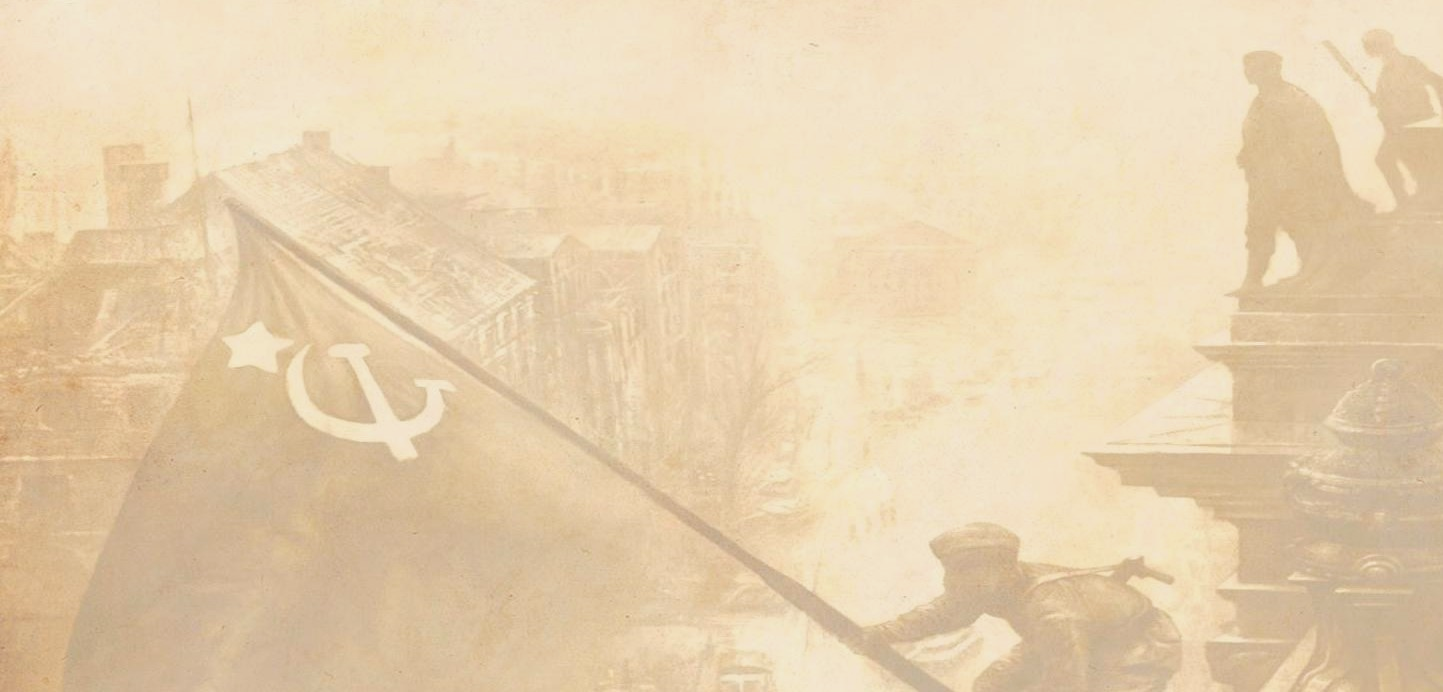 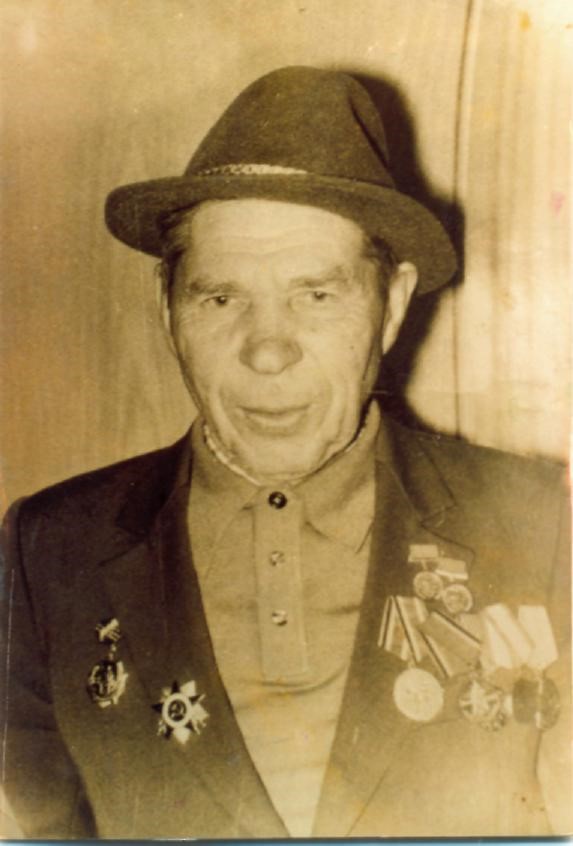 Дайлидка Иван Иванович  родился в 1923 году в д. Микянцы. Образование – 4 класса польской  школы. В деревне заработать денег было трудно по причине нехватки земли и поэтому, Иван Иванович вместе с братом уехал в Карелию на лесозаготовки. Там его и застала война. 
       3 марта 1942 года сражался с фашистами в составе 3-го Украинскоог фронта, гнал фашистов от Сталинграда, участвовал в форсировании Днепра, освобождал Румынию. Войну закончил в столице Австрии-Вене.
     На фронте был сапером. Что приучила его к ответственности и  дисциплине. Вернулся на родину в 1946 году.  
     Был награжден Орденом Отечественной войны 2-й ступени. Умер 14 августа 1995 года.
Дайлидка И.И.
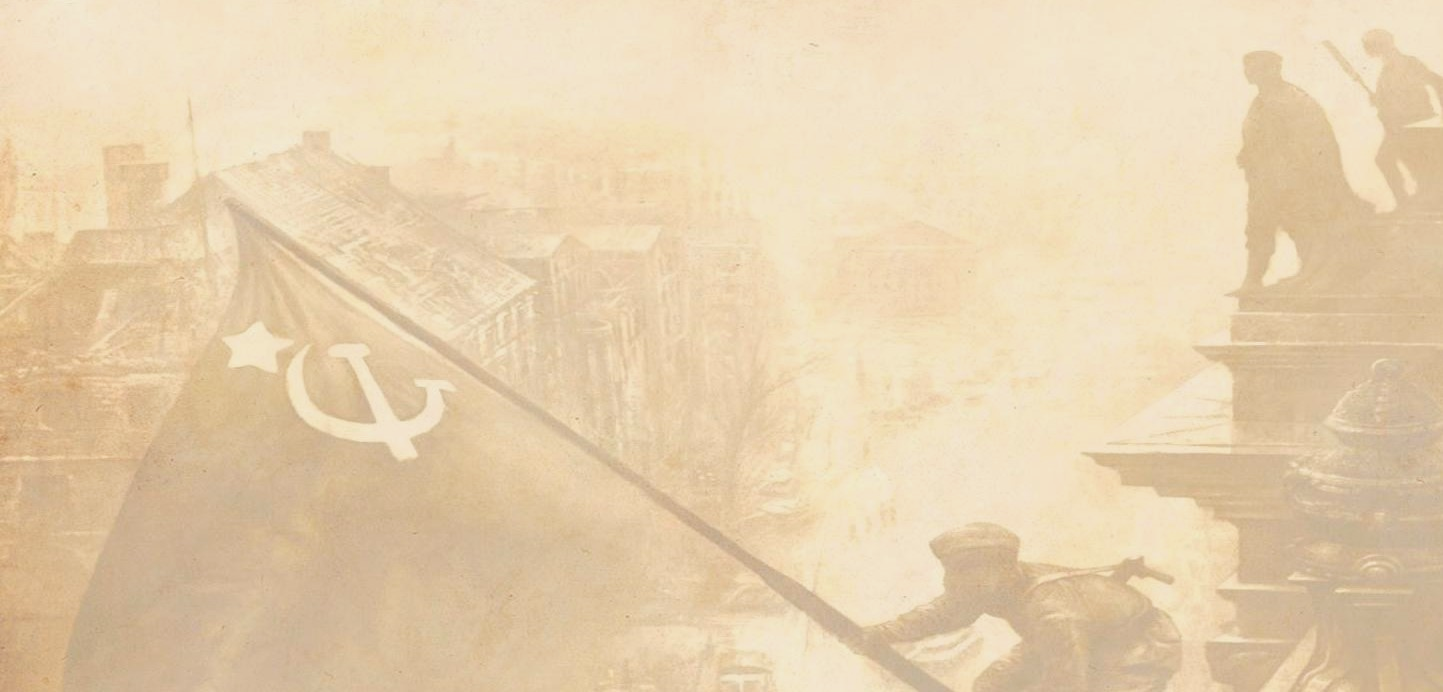 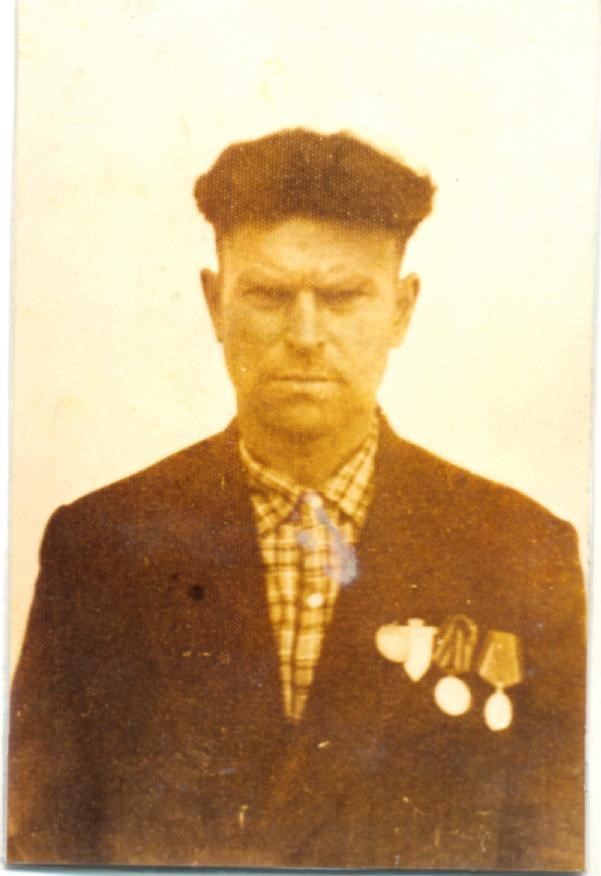 Карчевский Владислав Иосифович родился 25 мая в д. Дворище, Лидского района. На фронт попал в 1944 года. Проходил службу в 1-ом Белорусском и во 2-ом Украинском фронтах. Служил сапером. Участвовал в освобождении Польши, Германии, форсировал Одер. После Победы остался добровольцем служить в армии, служил в Польше до 1949 года.
        Демобилизовался, вернулся в домой. Работал в «Трокельском» колхозе столяром. Построил дом, вырастил  детей. Беспокоили фронтовые раны. Умер в 2004 году.
Карчевский В.И.
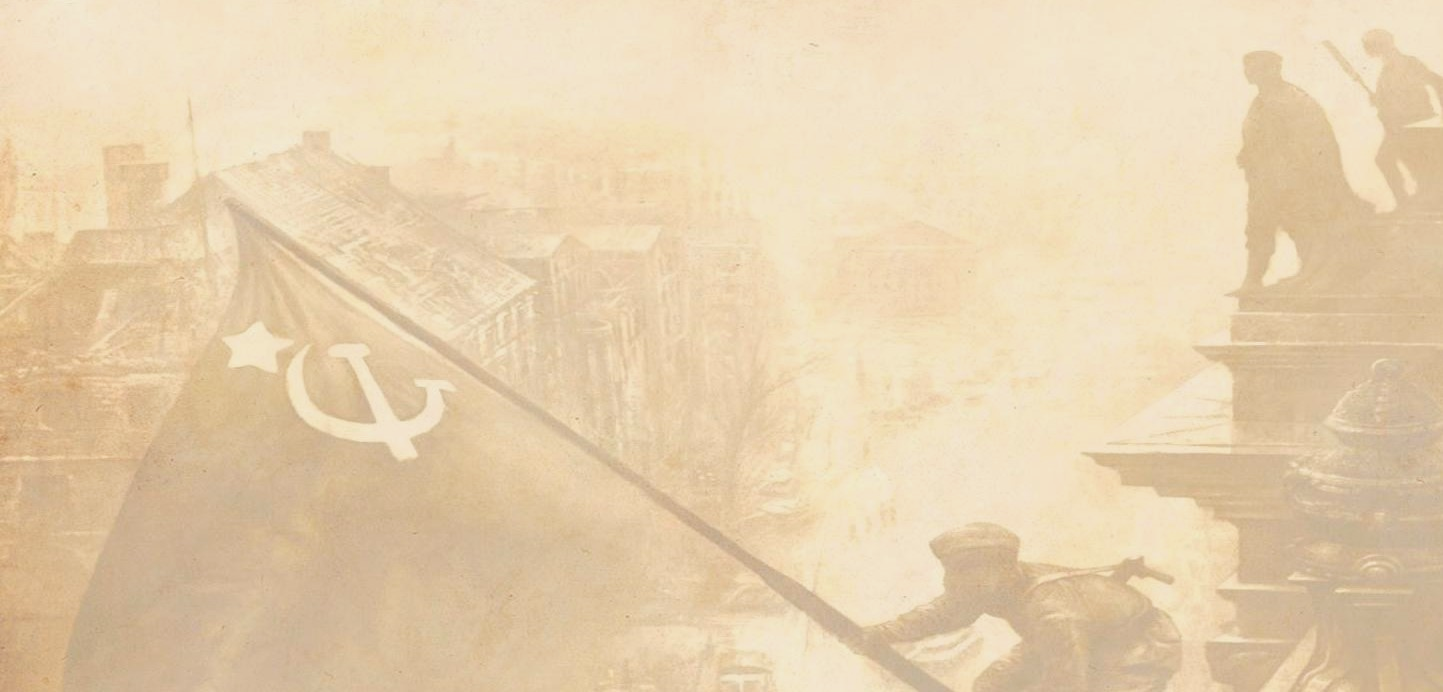 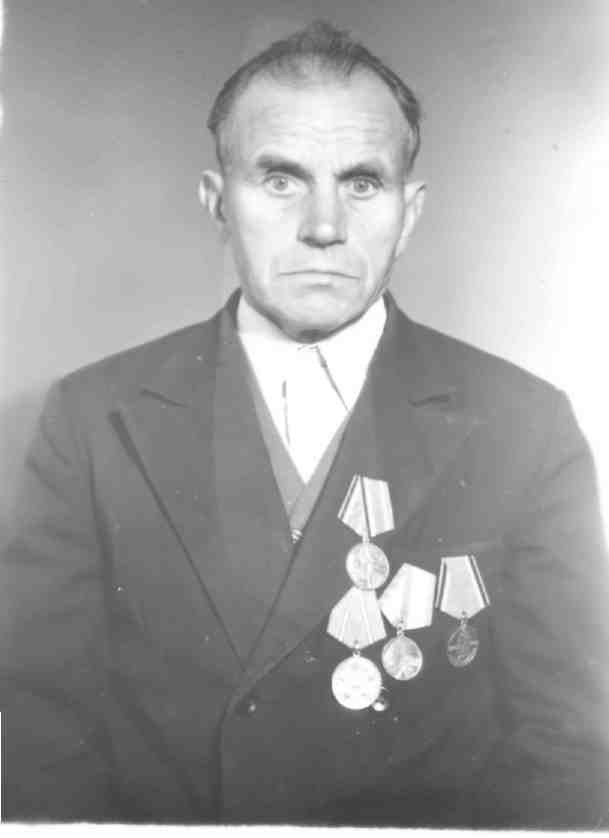 Вейкуть Адам Иосифович родился 1 января 1921 года в д. Шнуровичи . С раннего детства вместе с родителями работал на земле. Летом 1944 года после освобождения Беларуси был призван во 2-ю Польскую Армию. Воевал в Польше, форсировал  Одер. Войну закончил в немецком городе Дрездон. После Победы  еще 5 месяцев сражался с бандеровцами на Западной Украине. Был награжден Орденом Отечественной войны 2-й ступени.
       Вернулся на родину.  Построил дом, женился и воспитал троих дочерей и сына. 
       Осенью 2000 года произошла страшная трагедия. Молодые  ребята, для которых Адам Иосифович  дал мирное небо, убили  ветерана и подожгли дом. Преступники наказаны, а Адама Иосифовича нет. И погиб он не на войне , а в мирное время.
Вейкуць Адам Иосифович
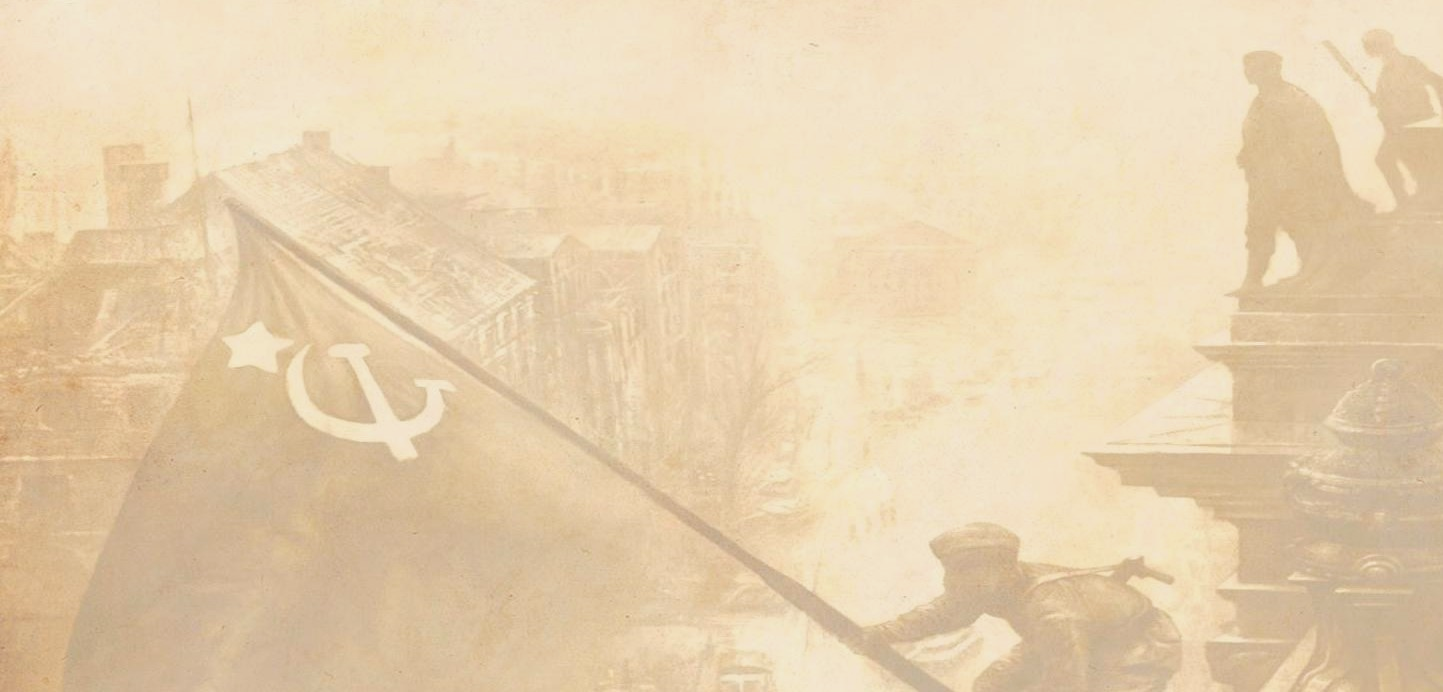 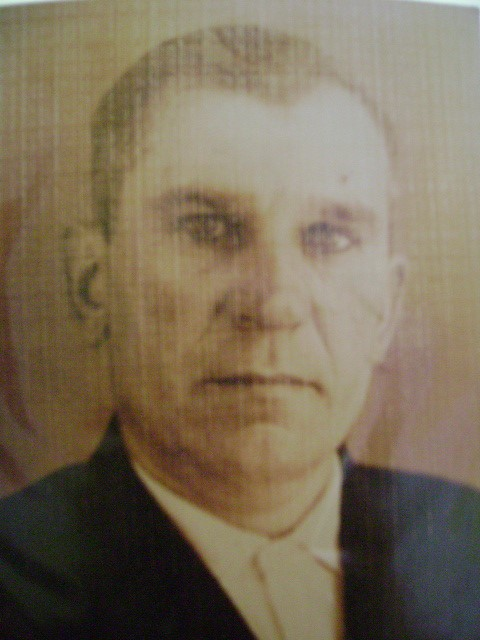 Клемантович Федор Иосифович родился 9 мая 1920 года. Воевал в Карелии. Был ранен в грудь, демобилизован. После войны работал в шахте на Кузбассе.  Приехал в д. Трокели. Построил дом, воспитал дочь. Со временем тревожили боевые раны, отказали ноги. Умер в 2016 году.
Клемантович Федор Иосифович